About Charles University
Distanční zkoušení

    Online setkání se zástupci fakult                 MS Teams, 1.- 4. 12. 2020
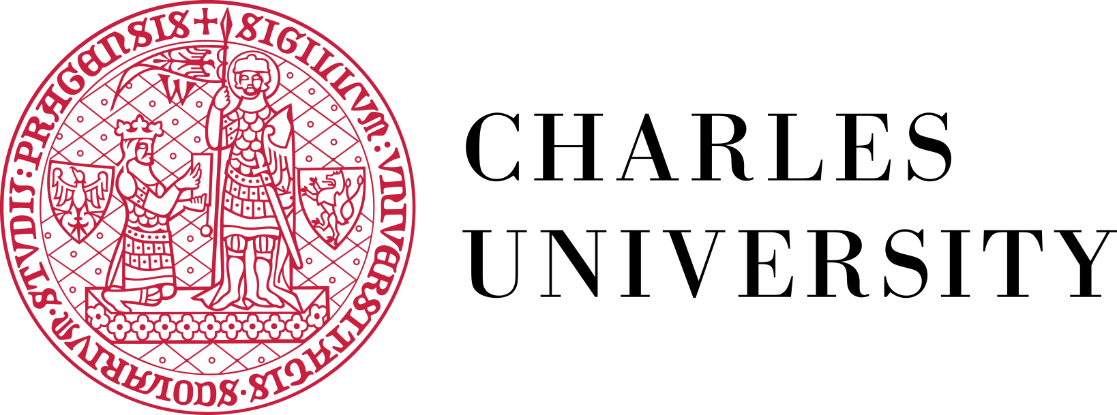 Legislativní rámec a předpisy
zákon č. 188/2020 Sb. - Zákon o zvláštních pravidlech pro vzdělávání a rozhodování na vysokých školách v roce 2020 a o posuzování doby studia pro účely dalších zákonů                 právě schvalovaná novela zákona o VŠ 


vnitřní předpis Zvláštní pravidla studia na UK              schválené novely Studijního a zkušebního řádu UK a Rigorózního řádu UK​ (čeká se na registraci MŠMT)
Formy distančního zkoušení
Online ústní zkouška  (min. 2 studenti) 
Praktická zkouška (v některých případech)
Online kolokvium (ideálně 3 – 4 studenti)
Testy (Moodle)
Elektronické odevzdání výstupů samostatné práce 
písemné (Moodle, Turnitin) či audiovizuální povahy (např. Microsoft - Teams, Stream, Sharepoint, OneDrive)
Tak jako nemusí být vhodné jen překlopit prezenční výuku do online podoby, tak stejně nemusí být dostačující jen „překlopit“ zkoušku/zápočet.
Nástroje distančního zkoušení – centrálně podporované
Centrální nástroje podporované UK:
      1) Microsoft Teams (distanční zkoušení);
2) Adobe Connect (distanční zkoušení);
3) Turnitin (pro odevzdávání písemných prací – seminárních apod.);
4) Moodle (pro testy, písemné práce).
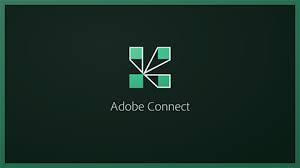 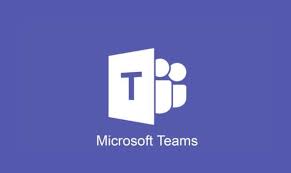 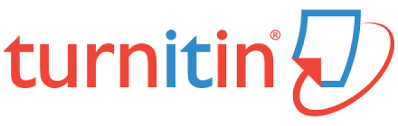 Webové stránky
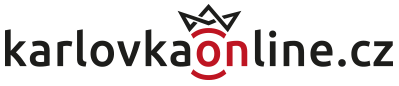 pro pedagogy UK – centralizace dostupných informací k: 
CHCI UČIT (online výuka)
CHCI ZKOUŠET (distanční zkoušení)
NÁVODY (tipy, triky pro práci s různými online nástroji)
FAQ – předpisy, pravidla, online zkoušení, GDPR a kyberbezpečnost, technické dotazy ad.
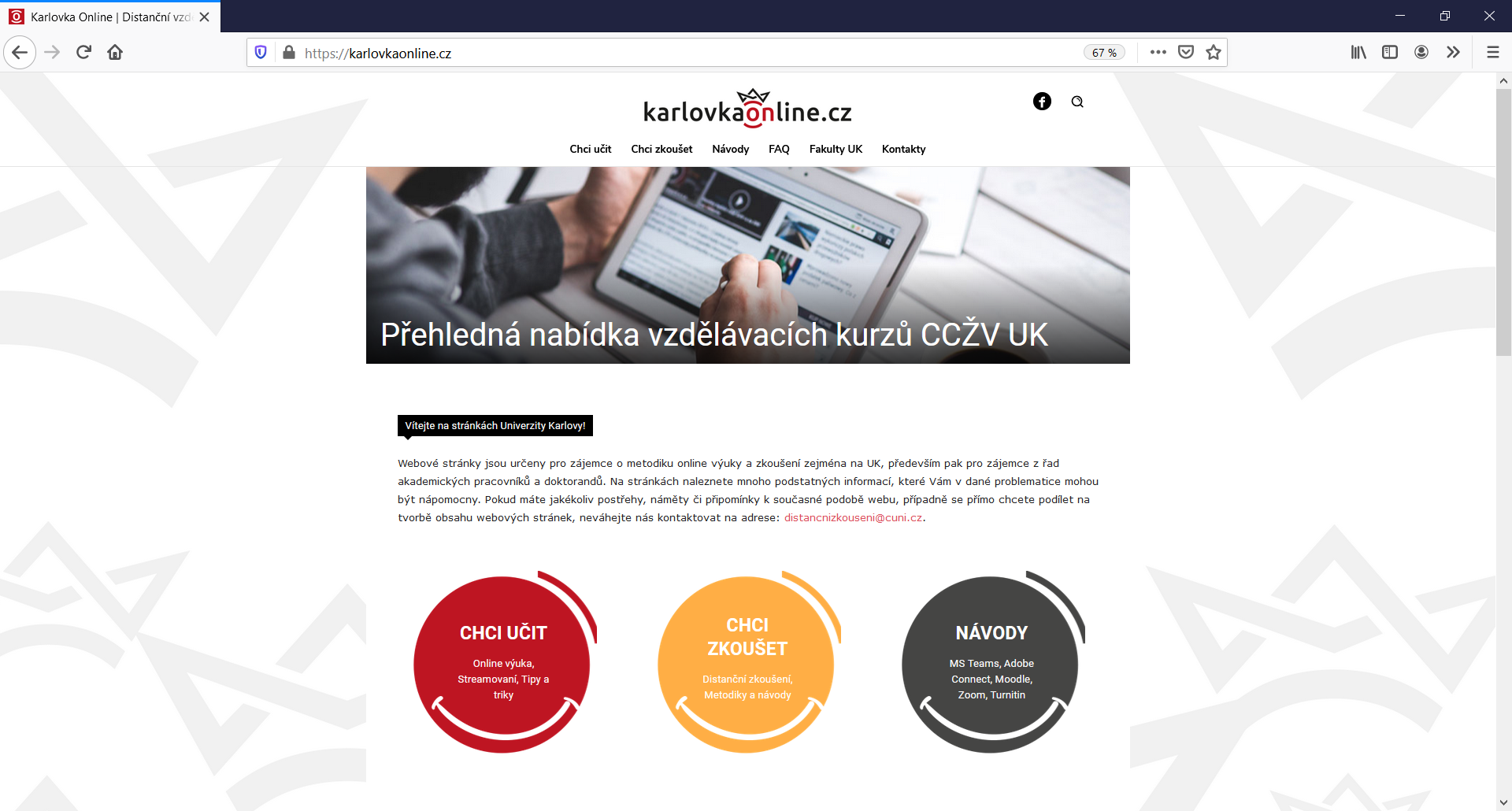 Máte-li další zkušenosti, které byste s námi chtěli sdílet, rady či otázky, prosím, kontaktujte nás na mail:       distancnizkouseni@cuni.cz
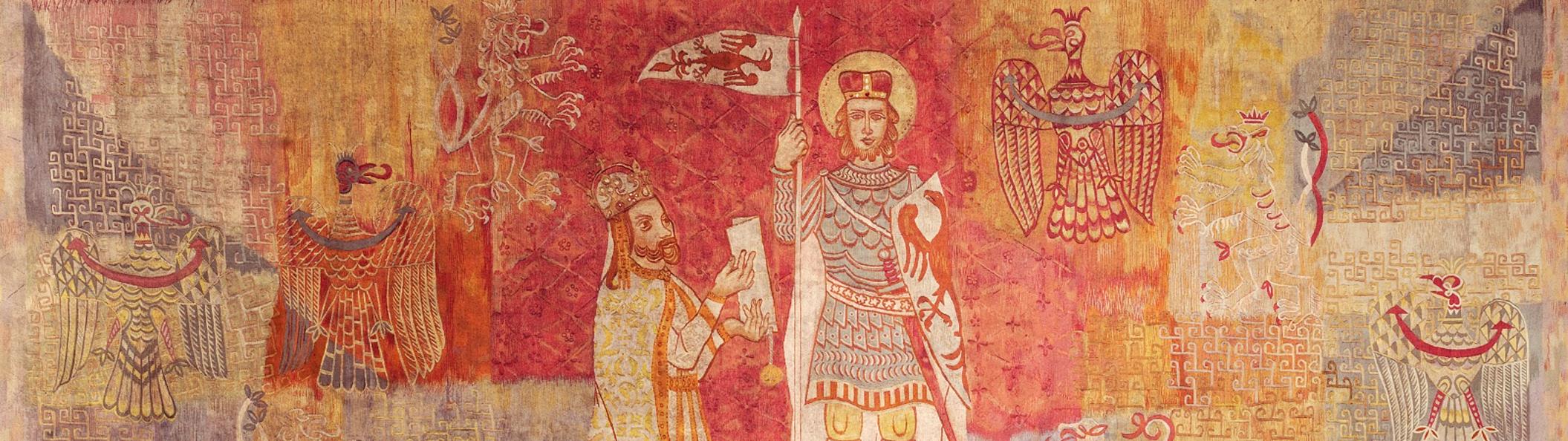 Děkuji Vám za pozornost!
www.cuni.cz